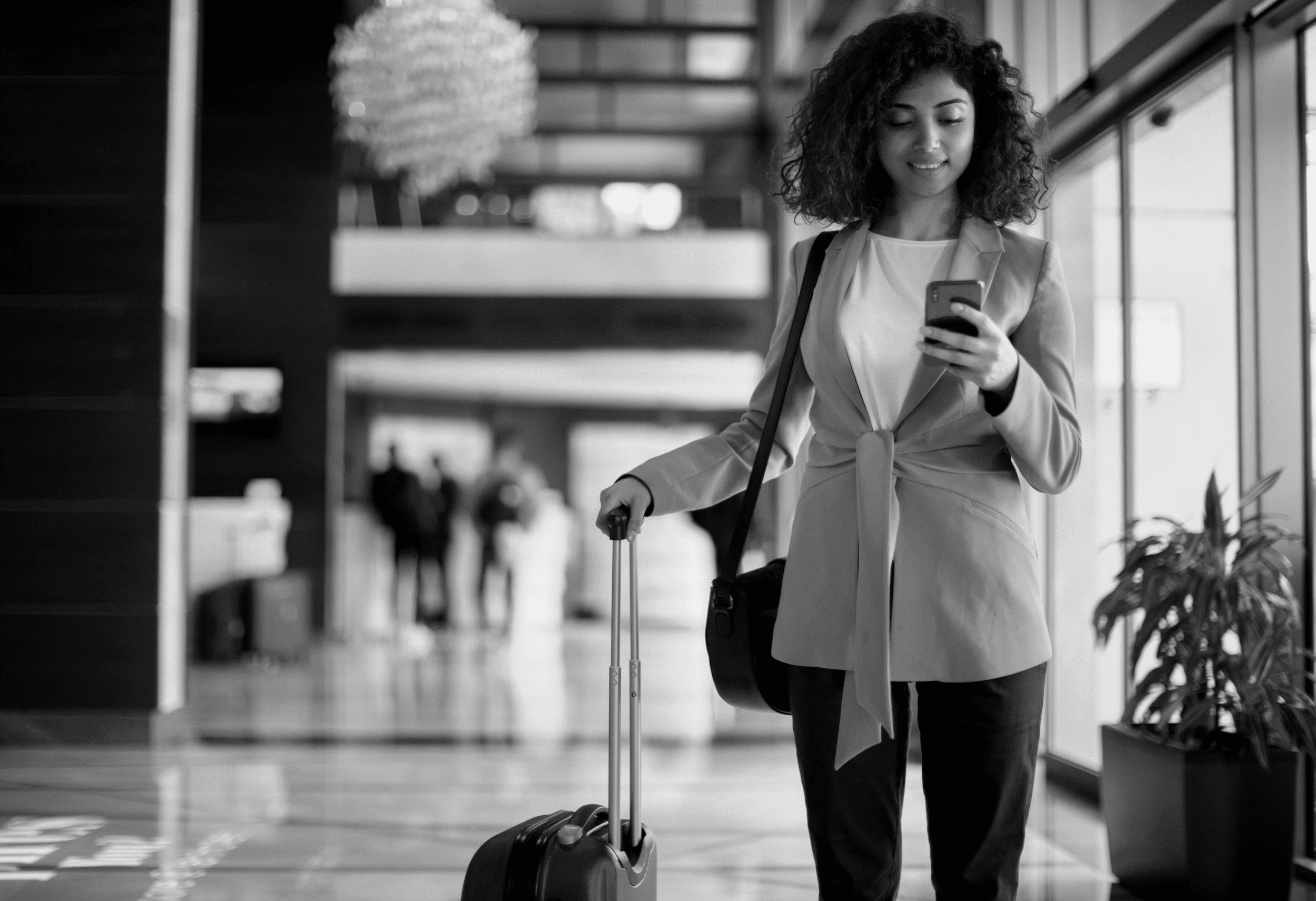 SulAmérica Saúde
Apresentação de Produtos Nacionais
PME (3 a 29 vidas)
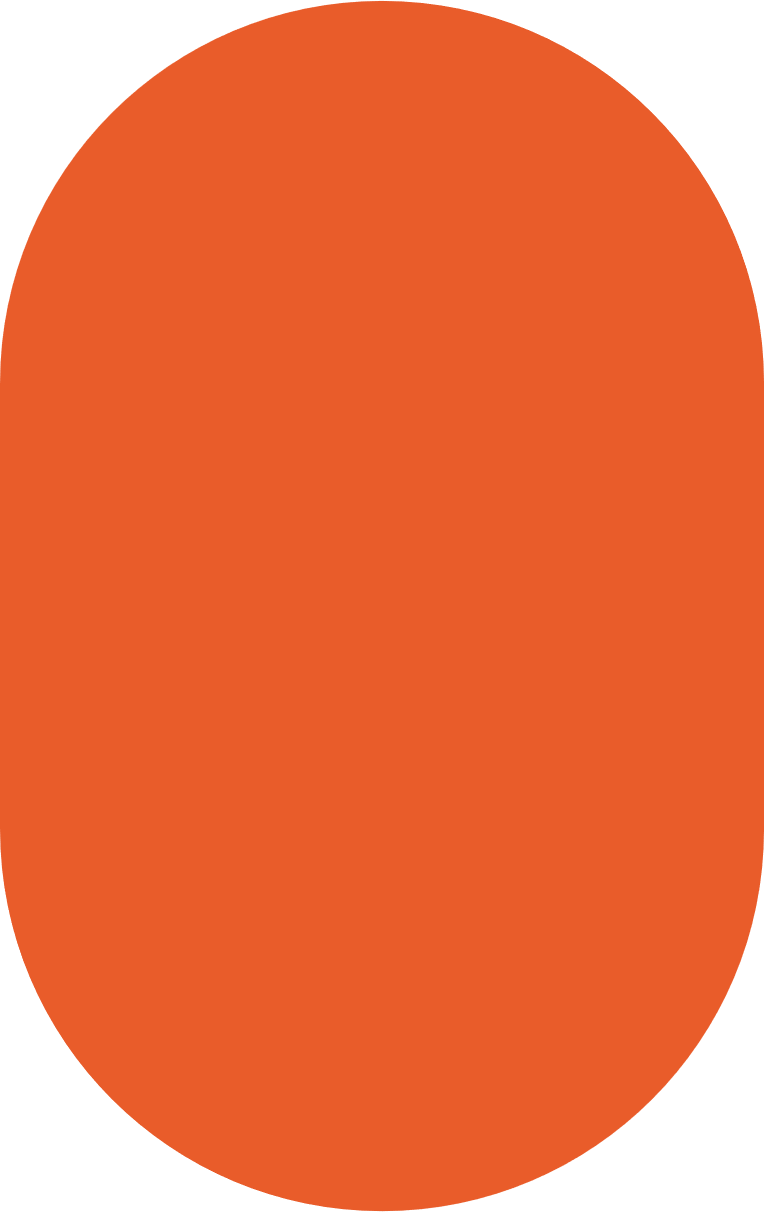 Tradição e Solidez
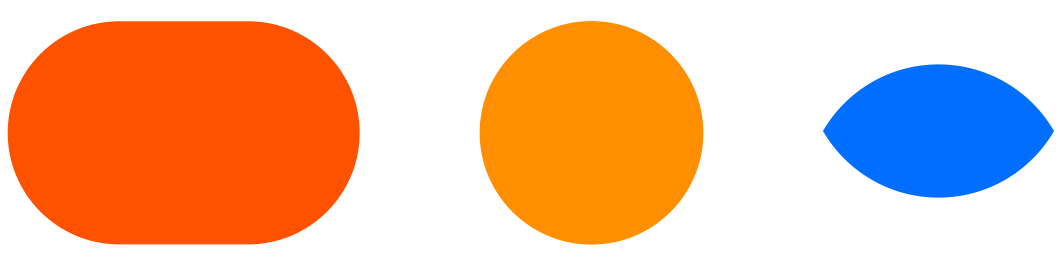 Maior seguradora independente do Brasil
+ 125 anos de existência
Somos especialistas em Saúde Integral com diversas opções de produtos
Sede no Rio de Janeiro
+ 50 filiais nos demais Estados
~ 5 mil funcionários
Saúde
Odonto
Vida
Previdência
Investimentos
+ 37 mil corretores ativos
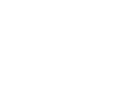 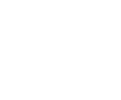 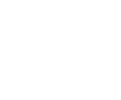 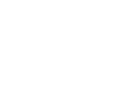 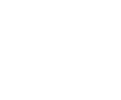 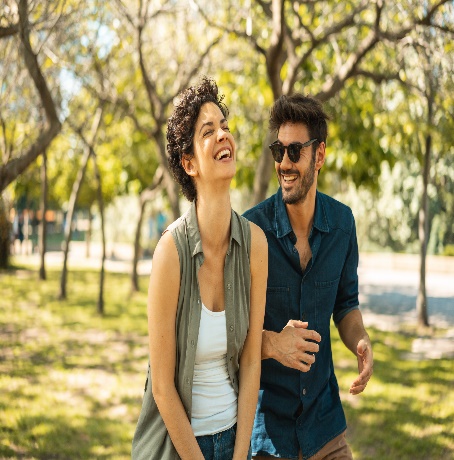 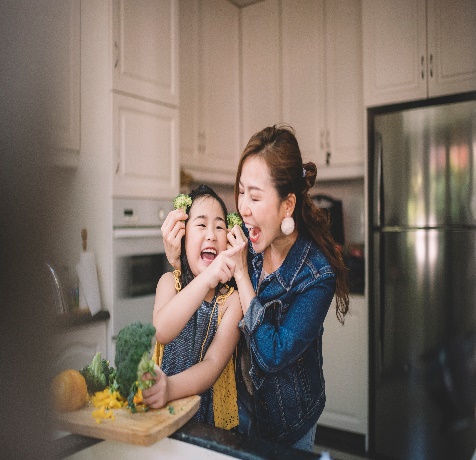 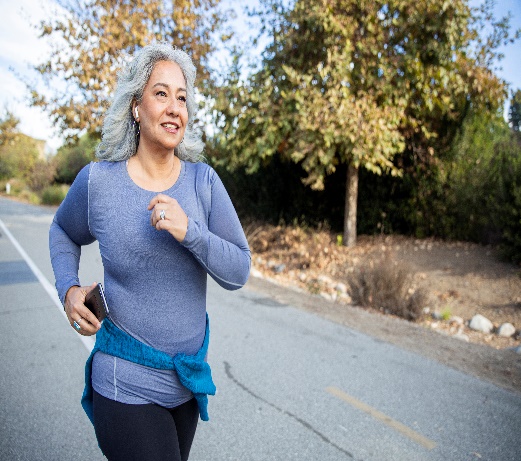 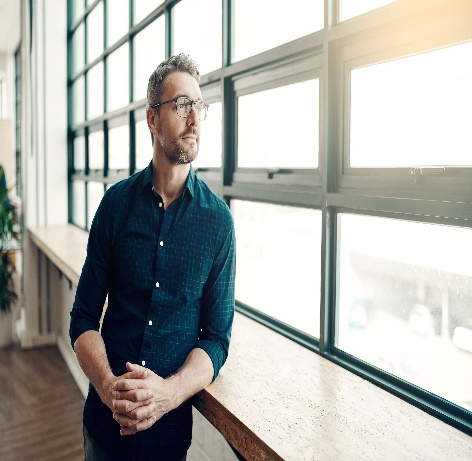 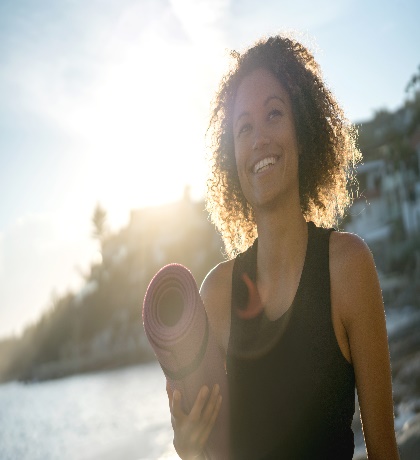 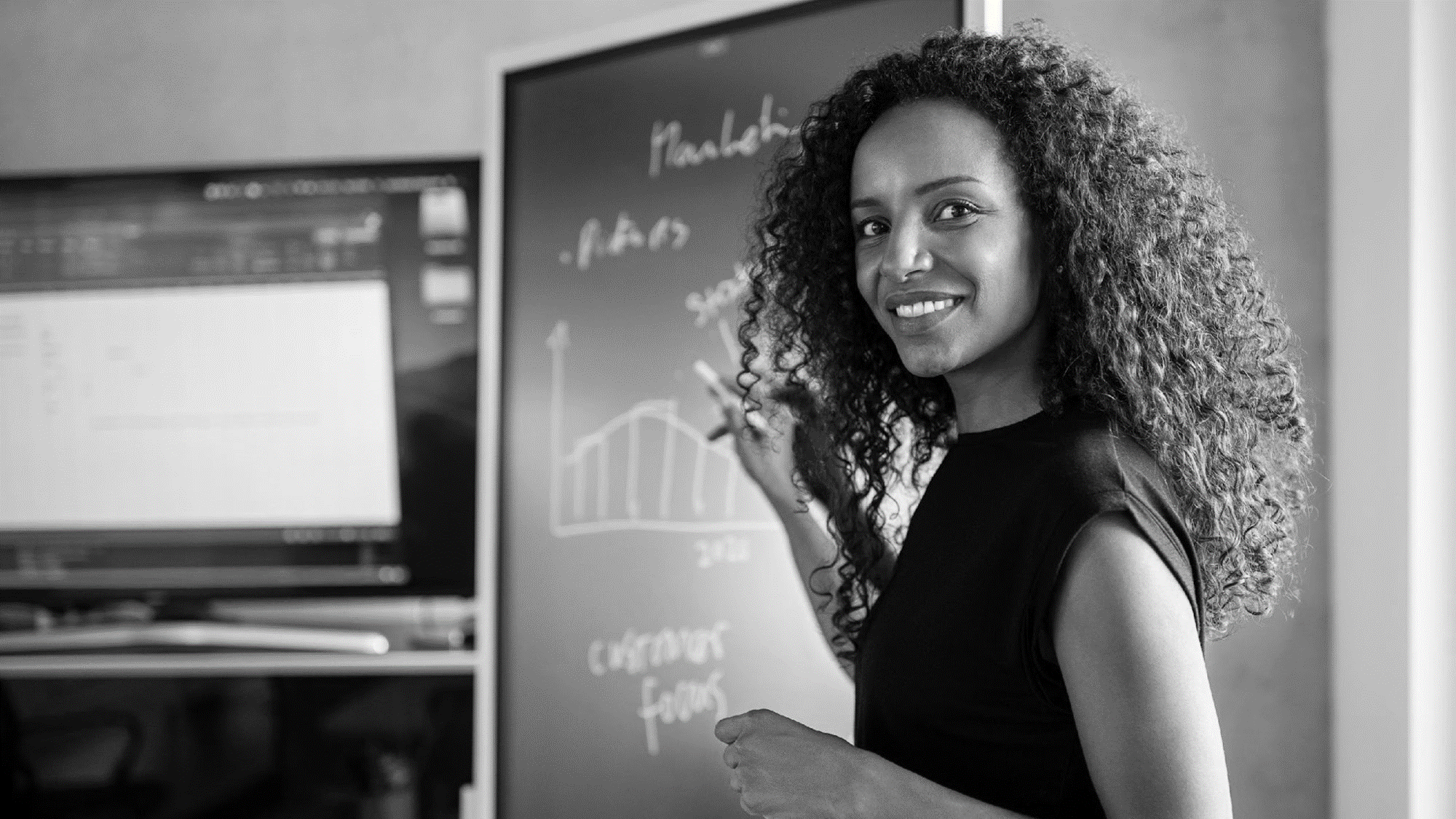 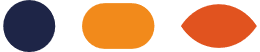 Características
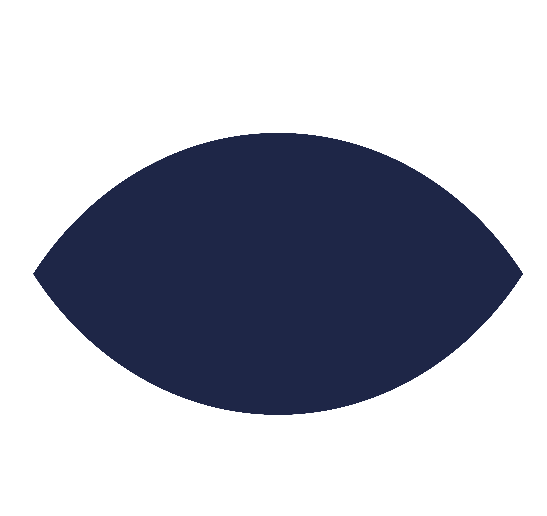 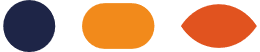 Modalidades de Contratação
Ambulatorial e Hospitalar com Obstetrícia
Hospitalar com Obstetrícia
Consultas;
Exames;
Atendimento em Pronto Socorro;
Cirurgias;
Internações hospitalares;
Partos (inclui cobertura assistencial ao recém-nascido durante os primeiros 30 dias após o parto).
Atendimento em Pronto Socorro (para urgência e emergência);
Cirurgias e Internações hospitalares;
Partos (inclui cobertura assistencial ao recém-nascido durante os primeiros 30 dias após o parto para continuidade da assistência prestada em nível de internação).
Consultas e exames exclusivamente para gestantes, em acompanhamento pré-natal;
Procedimentos especiais necessários a continuidade de atendimento durante internação hospitalar, como: Hemodiálises, quimioterapias, radioterapias, fisioterapias entre outros.
HO - Esta modalidade não está disponível para os produtos Direto.
Portfólio Saúde | Regiões de Comercialização
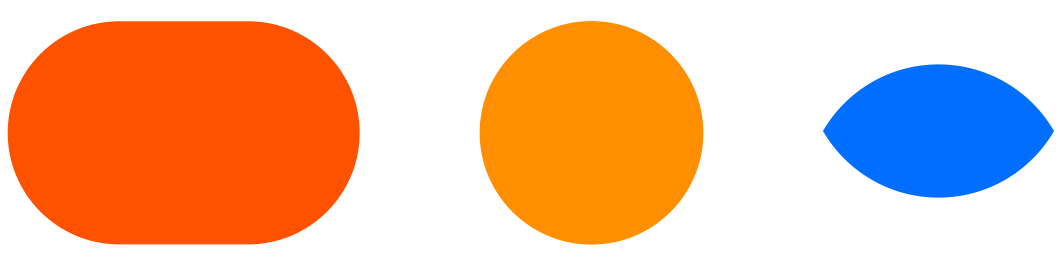 Centro-Oeste / Sudeste / Sul
Portfólio Saúde | Regiões de Comercialização
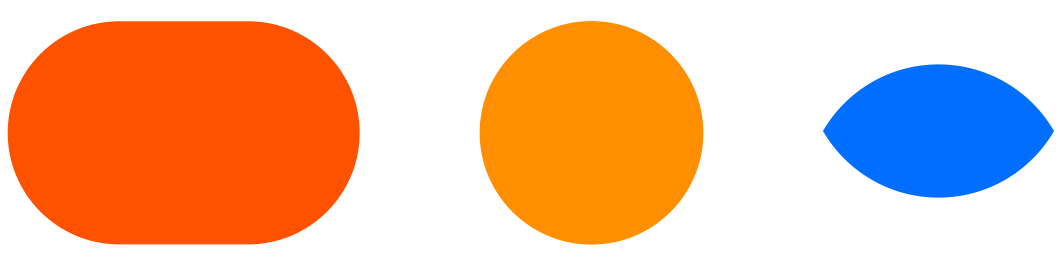 Nordeste / Norte
As opções de planos para contratação serão disponibilizadas de acordo com a UF/Município do CNPJ da empresa.
Públicos
PME (03  a 29 vidas)
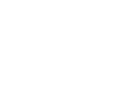 Reembolso - PME
Planos Nacionais (Ambulatorial, Hospitalar com Obstetrícia)
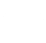 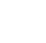 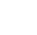 Exato
Especial 100
ClássicoClássico 100
Executivo
Direto Nacional
Especial Mais
Prestige
R1
R2
R3
Enf.
Apt.
RC
R1
Enf.
Enf.
Apt.
✓
✓
✓
✓
✓
✓
✓
✓
✓
✓
✓
✓
Reembolso em consultas médicas de urgência e emergência em P.S
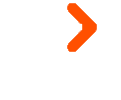 ✓
–
–
–
–
✓
✓
✓
✓
✓
✓
✓
Reembolso em consultas médica eletiva
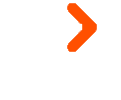 –
–
–
–
–
✓
✓
✓
✓
✓
✓
–
Reembolso em 
honorário médicos (Internado)
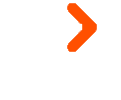 –
–
–
–
–
–
–
–
–
–
–
–
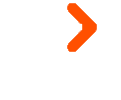 Terapias (Ambulatoriais)
–
–
–
–
–
–
–
–
–
–
–
–
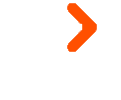 Exames e demais procedimentos
–
–
–
–
–
–
–
–
–
–
–
–
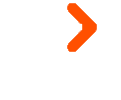 Diárias
Reembolso - PME
Planos Nacionais (Ambulatorial, Hospitalar com Obstetrícia)
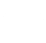 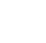 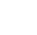 Exato
Especial 100
ClássicoClássico 100
Executivos
Direto Nacional
Especial Mais
Prestige
R1
R2
R3
Enf.
Apt.
RC
R1
Enf.
Enf.
Apt.
R$ 90,00
R$ 90,00
R$ 150,30
R$ 180,00
R$ 330,75
R$ 500,40
R$ 660,15
R$ 880,20
R$ 110,25
R$ 90,00
R$ 1.000,35
R$ 90,00
Reembolso em consultas médicas de urgência e emergência em P.S
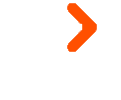 R$ 150,30
R$ 180,00
R$ 330,75
R$ 500,40
R$ 660,15
R$ 880,20
R$ 110,25
R$ 1.000,35
–
–
–
–
Reembolso em consultas médica eletiva
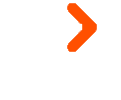 R$ 2.470,00
R$ 2.470,00
R$ 6.545.50
R$ 13.091,00
R$ 15.684,50
Parto Cesária (Cirurgião, Auxiliar, Anestesia e Atendimento ao RN)
–
–
–
–
–
–
R$ 18.525,00
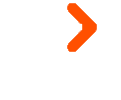 R$ 5.750,50
R$ 11.501,00
R$ 13.779,50
R$ 16.275,00
R$ 2.170,00
R$ 2.170,00
–
–
–
–
–
–
Parto Normal (Cirurgião, Anestesia e 
Atendimento ao RN)
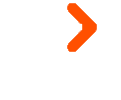 R$ 27.375,00
R$ 3.650,00
Revascularização do Miocárdio / Ponte de Safena (Cirurgião, Auxiliares e Anestesia)
R$ 9.672,50
R$ 19.345,00
R$ 23.177,50
R$ 3.650,00
–
–
–
–
–
–
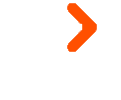 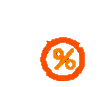 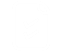 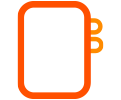 Coparticipação
Contratação opcional
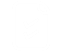 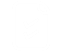 Modelo de Coparticipação
PME (03 a 29 vidas)
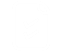 Fator de copart: 30%
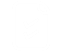 Coparticipação com valores máximos pré-definidos em reais conforme contrato. 

A empresa poderá optar pela coparticipação financeira, isso resultará na redução do valor do prêmio, com maior controle dos custos e valorização do benefício pelos funcionários.
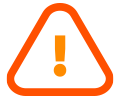 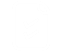 Limitador por procedimento
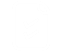 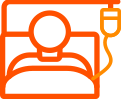 Coparticipação em internação. (Valor Fixo)
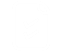 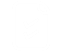 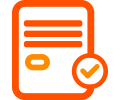 Relação de procedimentos coparticipados
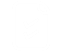 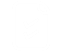 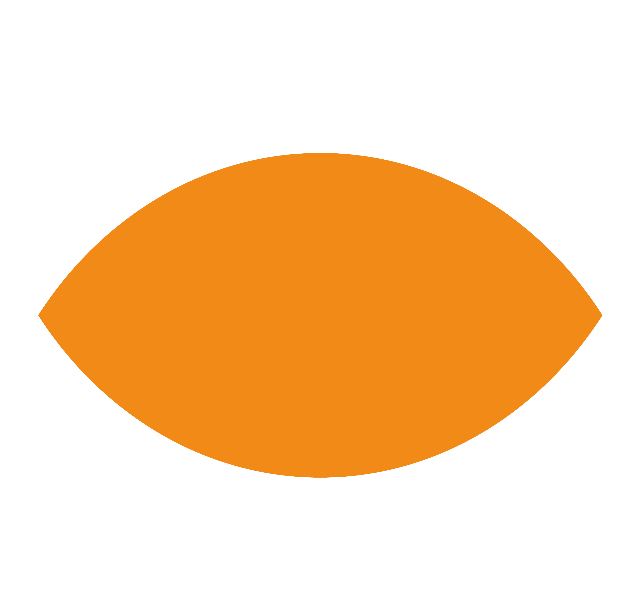 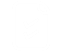 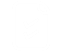 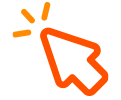 🖰 Tabela de Coparticipação
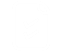 * Contratação exclusiva para produtos AHO – Ambulatorial Hospitalar com Obstetrícia.
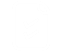 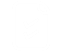 Tabela de Coparticipação
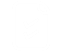 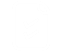 PME (03 a 29 vidas)
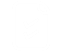 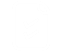 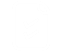 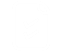 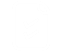 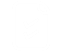 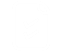 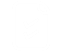 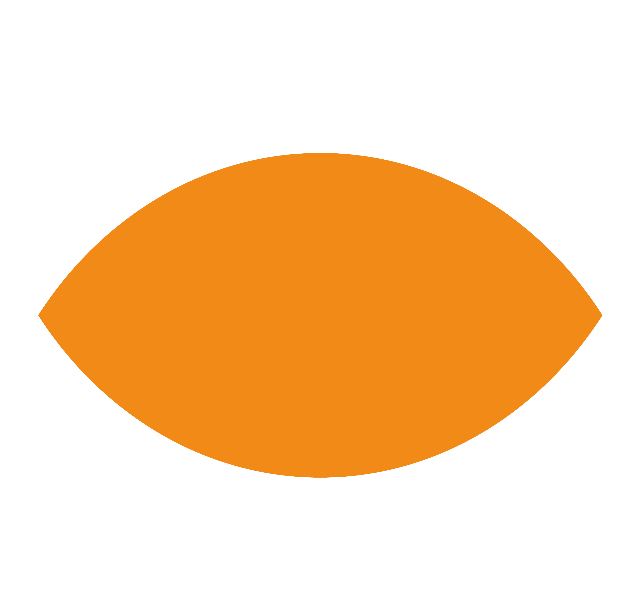 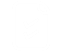 A coparticipação será cobrada por internação independentemente da quantidade de dias internado.
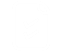 *Internação hospitalar não psiquiátrica
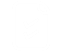 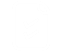 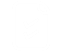 Tabela de Coparticipação  
Plano SulAmérica Médicos
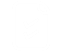 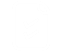 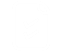 PME (03 a 29 vidas)
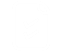 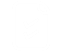 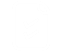 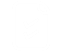 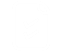 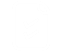 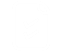 *Internação hospitalar não psiquiátrica
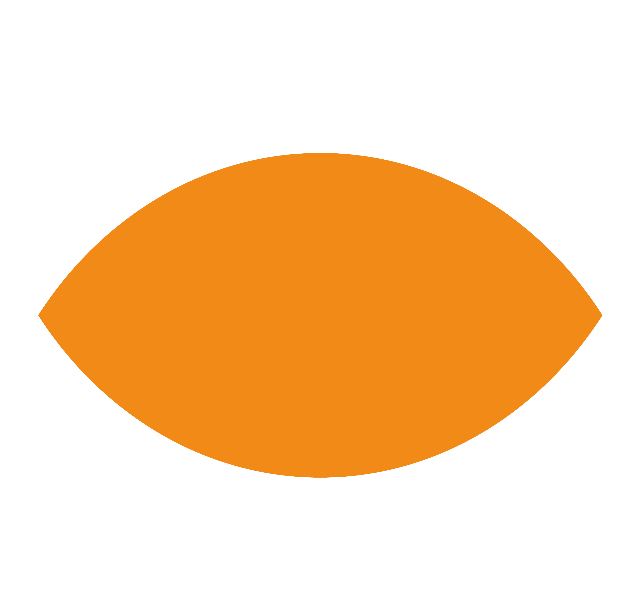 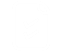 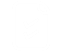 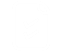 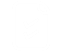 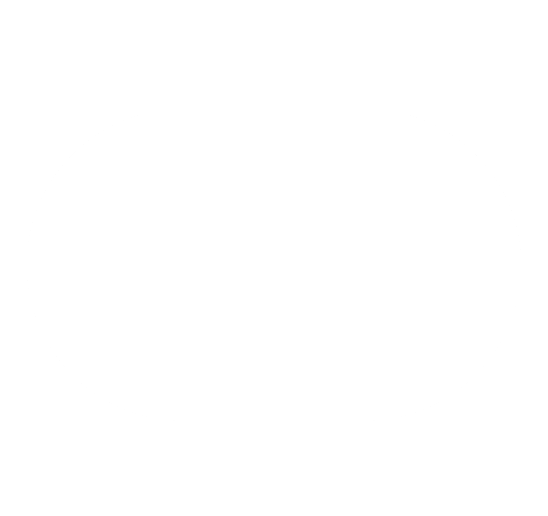 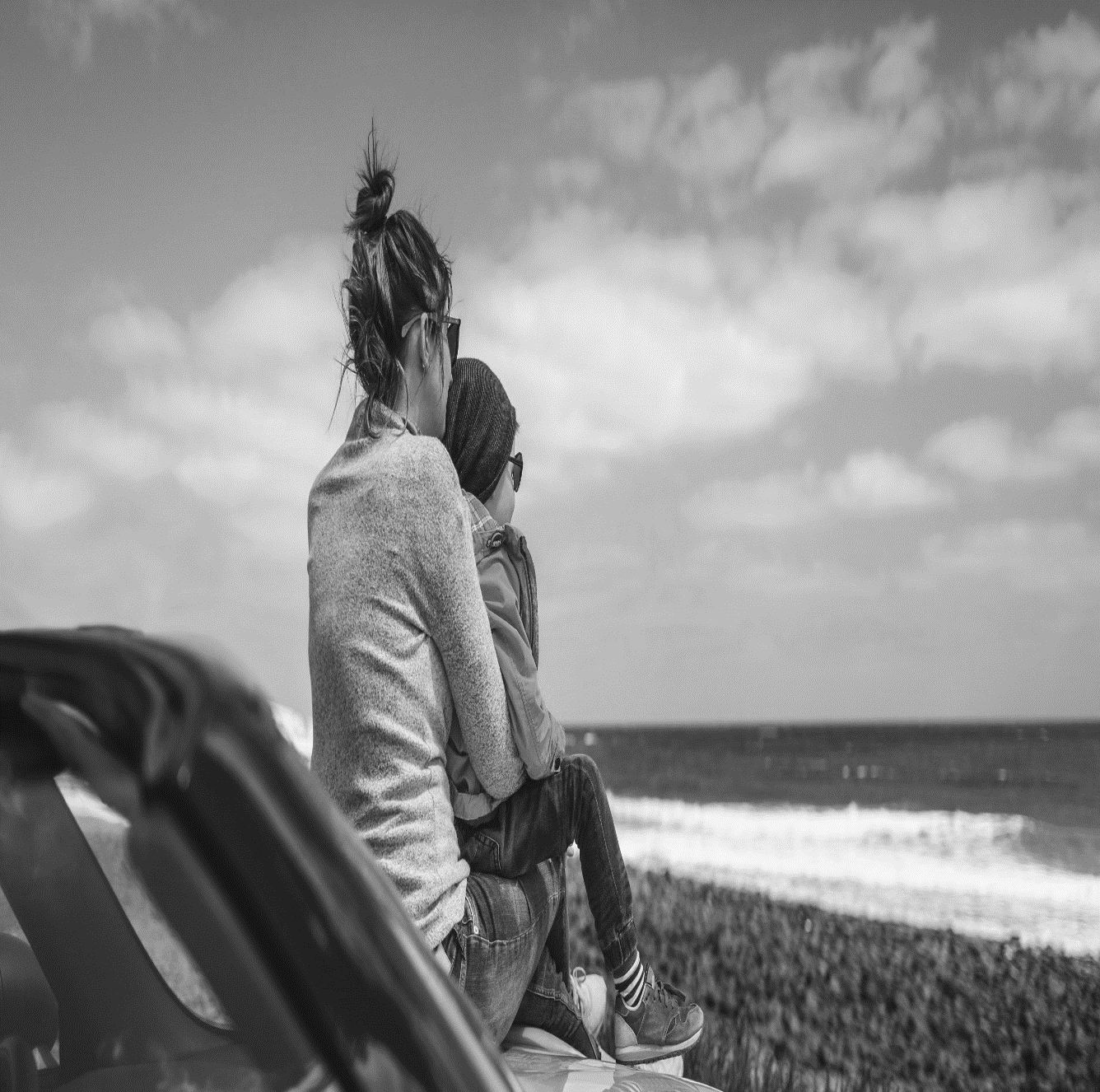 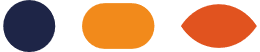 Benefícios
O SulAmérica Lab IN¹ é um benefício que facilita a realização de exames com a coleta no local de escolha do beneficiário.
Lab IN
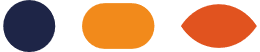 Benefício não válido para os Planos Direto, Exato e Produtos Hospitalar (HO).
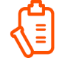 Agendamento: Agendamento rápido e fácil pelo APP saúde SulAmérica.
Benefícios: Comodidade, segurança, praticidade e conforto para realizar seus exames onde estiver.
Exames oferecidos: Com o SulAmérica Lab IN, você pode realizar exames de:
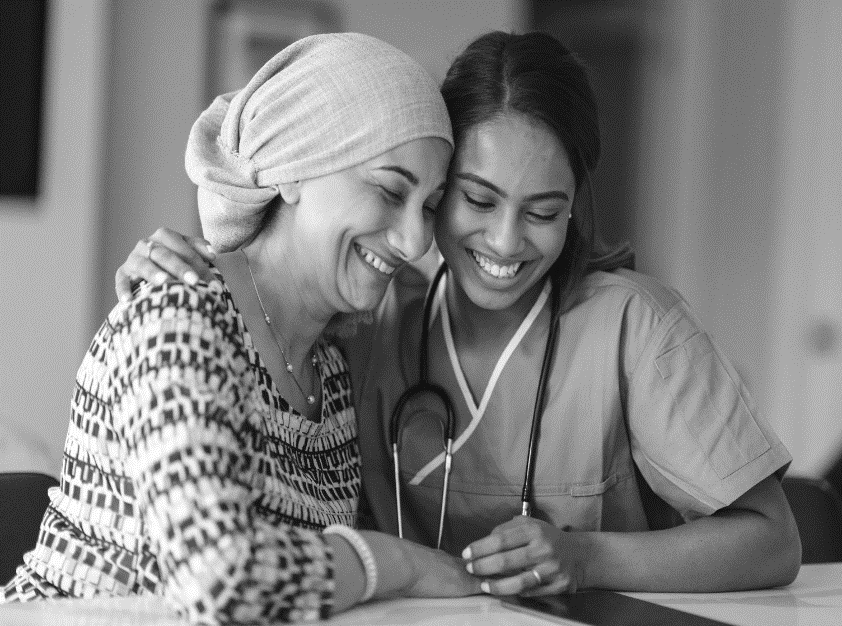 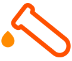 + detalhes  https://cloud.marketing.sulamerica.com.br/labin
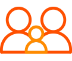 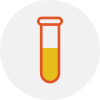 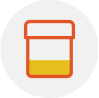 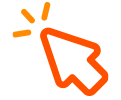 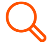 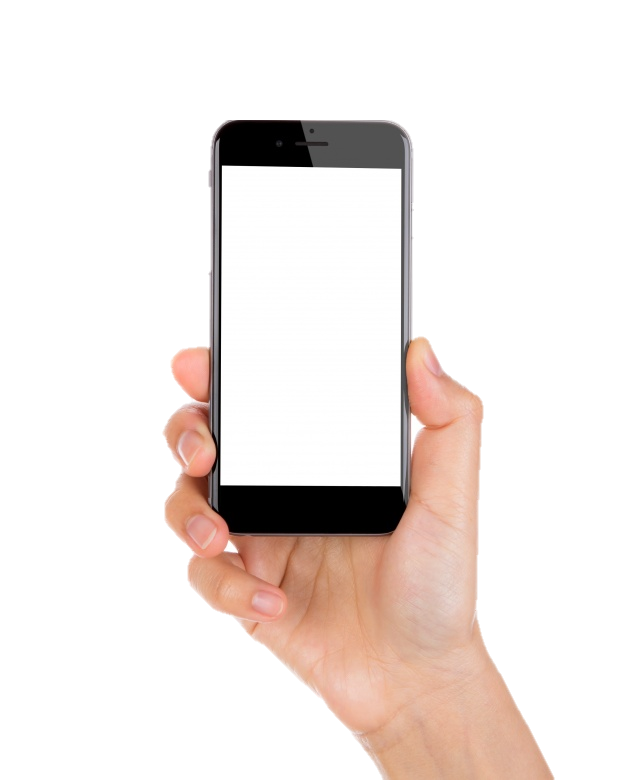 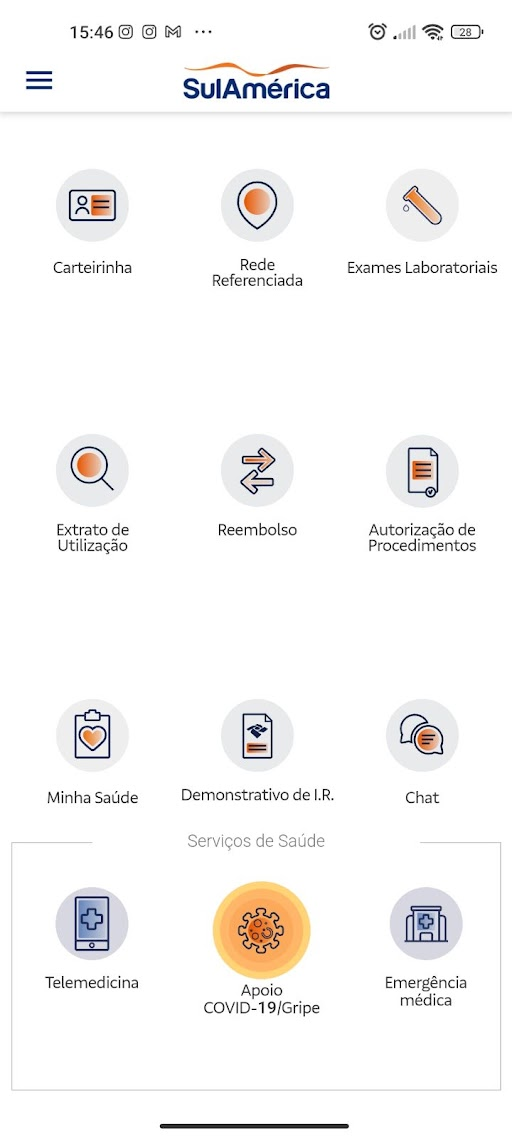 Exames de sangue
Exames de Urina/Fezes
Beneficiários dos planos Direto, Exato ou Hospitalares não são elegíveis. 
Os benefícios aqui descritos não são uma obrigatoriedade contratual e poderão ser descontinuados a exclusivo critério da SulAmérica.
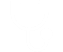 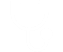 Benefícios
Exclusivamente SulAmérica Profissões - HOPrestige Profissões
Executivo Profissões
Especial Mais Profissões
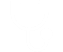 Benefício Check-up*
1 por ano, para segurados titulares acima de 29 anos. 
Especial Mais Profissões exclusivamente no Hospital Vila Nova Star.Prestige Médicos e Executivos médicos exclusivamente na rede 

Seguro Viagem Nacional e Internacional

Médico na Tela - Pronto Atendimento

SulAMaisDescontos Exclusivo para Produto Hospitalar (HO)Desconto de 30% em consultas particulares.Desconto de até 40% em Laboratórios.

Cobertura - Seguro de Vida
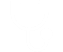 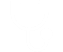 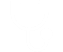 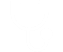 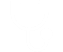 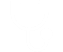 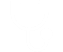 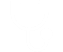 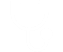 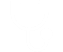 Para realizar os procedimentos exclusivos da rede, verifique a disponibilidade na sua região em 
sulamerica.com.br ou na Central de Relacionamento Cliente Saúde.
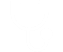 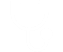 *A rede poderá ser alterada a qualquer tempo, sem aviso prévio.
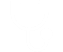 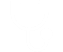 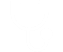 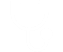 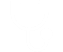 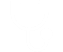 Benefícios
Exclusivamente Prestige
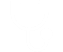 Check-up*
1 por ano, exclusivamente na rede para segurados titulares acima de 29 anos.

Consulta ao viajante
Médicos certificados, exclusivamente na rede, realizam uma entrevista detalhada, analisam o roteiro da viagem e fazem recomendações para uma viagem tranquila.

Vacinas*
Conforme o calendário oficial do Ministério da Saúde, exclusivamente na rede referenciada¹. O atendimento é realizado mediante prescrição médica, não havendo possibilidade de reembolso.

Cirurgia refrativa*
Cirurgias de miopia e hipermetropia com ou sem astigmatismo, sem limite de grau.

Consulta médica domiciliar*
Exclusivamente por reembolso.

Escleroterapia* (sem limite de sessões)
Tratamento de vasinhos e microvarizes.

Transplantes (além dos cobertos por lei – rim, córnea, medula óssea e hepático)
Coração, pâncreas, pâncreas-rim e pulmão, incluindo despesas assistenciais com doador vivo.
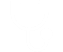 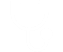 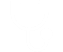 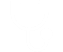 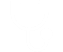 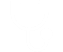 + detalhes
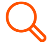 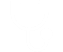 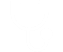 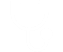 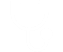 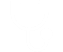 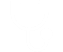 Para realizar os procedimentos exclusivos da rede, verifique a disponibilidade na sua região em 
sulamerica.com.br ou na Central de Relacionamento Cliente Saúde.¹
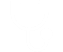 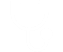 * Procedimentos exclusivos para produtos AHO – Ambulatorial Hospitalar com Obstetrícia.
¹ A rede poderá ser alterada a qualquer tempo, sem aviso prévio.
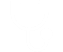 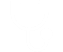 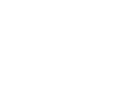 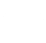 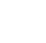 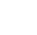 Consulta ao Viajante
Estado de saúde atual;
História médica pregressa;
Medicações em uso e alergias;
Condições de base, como idade, gestação, etc.
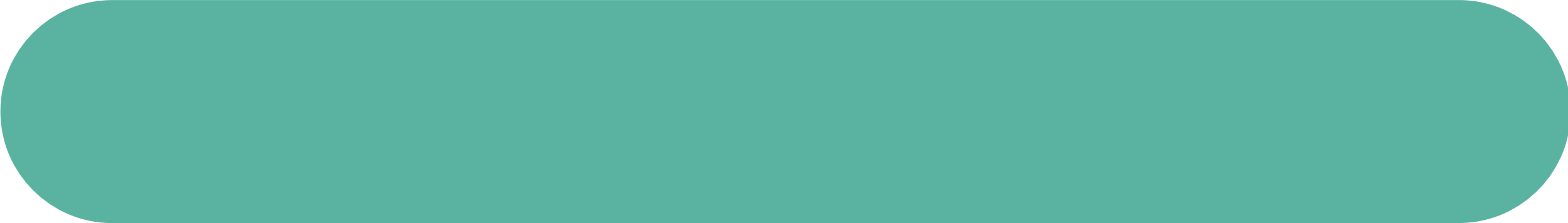 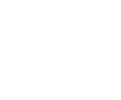 Avaliação do viajante:
Data da viagem;
Escalas e etapas intermediárias;
Estação do ano e clima da região;
Tipo e estilo da viagem;
Locais a serem visitados.
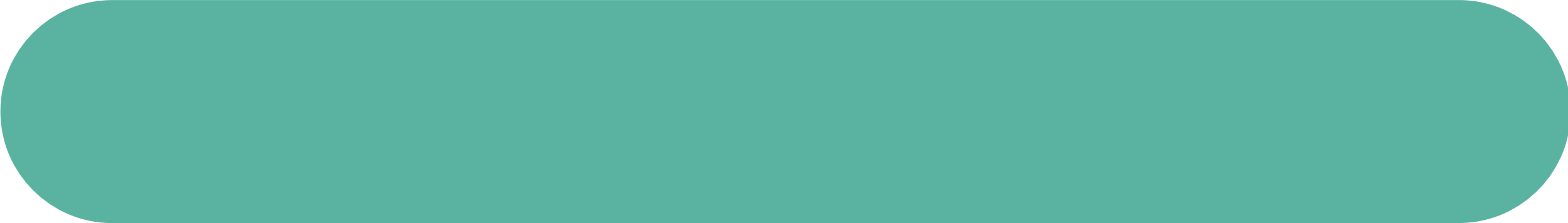 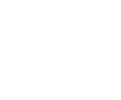 Revisão do itinerário:
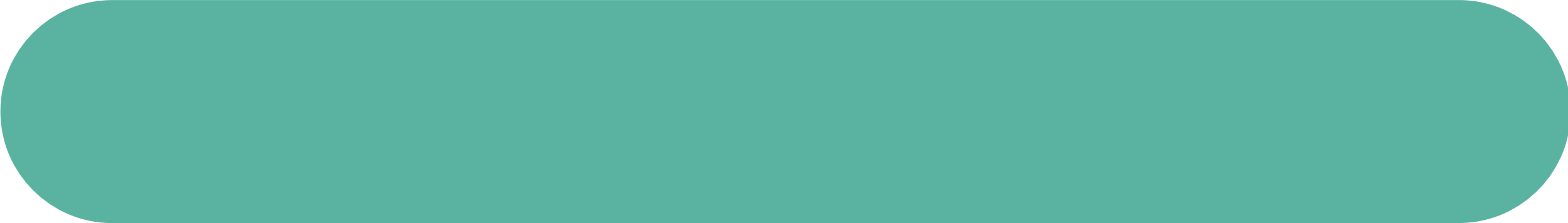 Vacinas de rotina, exigidas e recomendadas para a viagem (avaliação e/ou aplicação);
Contra-indicações e efeitos adversos de vacinas.
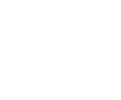 Imunizações:
Precauções contra picadas de insetos;
Cuidados específicos contra malária;
Cuidados com água e alimentos;
Medidas para prevenção e manejo da diarreia;
Orientação sobre possíveis surtos de doenças nos locais de destino;
Riscos ambientais como trauma, acidentes, jet lag, etc.;
Cuidados gerais de saúde e medidas de prevenção, como vestimenta adequada, medicações direcionadas para a viagem, autotratamentos, efeitos adversos de medicações, orientação sobre locais de atendimento no exterior;
Orientações básicas sobre cuidados com altitude, mergulho e doenças relacionadas a essas práticas;
Aconselhamento especial para gestantes, crianças, idosos e indivíduos imunocomprometidos. Além de oferecer as orientações necessárias e grande parte das vacinas recomendadas para o viajante, a Consulta do Viajante está apta a atender aquele indivíduo que retorne doente, fornecendo orientações iniciais e auxiliando o médico na investigação de possíveis agravos relacionados à viagem.
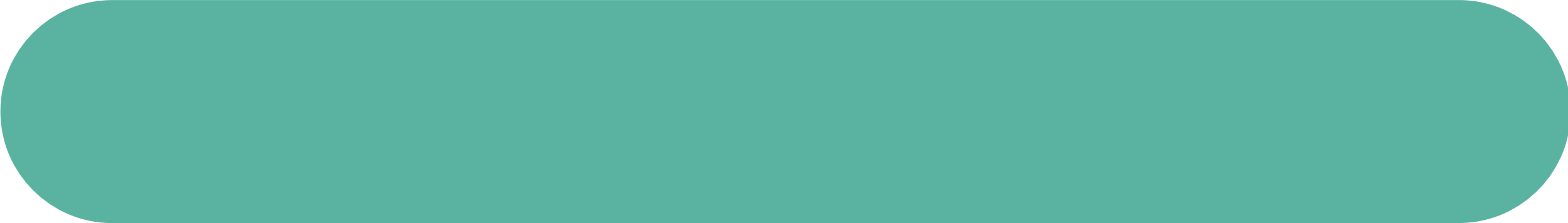 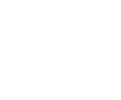 Aconselhamento geral:
Assistência Viagem Nacional 
(todos os planos Nacionais)
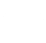 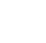 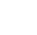 Como acionar?
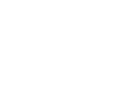 Entrar em contato com a Central SulAmérica para acionar alguma das coberturas.
Benefício não válido para os Planos Direto.
Seguro Viagem - Internacional
(a partir do Especial 100)
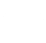 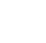 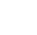 Limites por Plano Contratado
Em caso de despesas médicas, se o limite for excedido o segurado poderá solicitar reembolso do valor excedente, até o limite do plano contratado.
Atende ao tratado de Schengen.
Como acionar?
Emitir a apólice pelo Saúde Online, com 10 dias de antecedência à viagem.
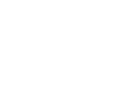 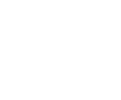 Apólice enviada por e-mail.
Meios de Transporte
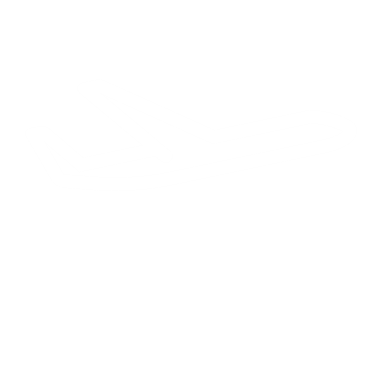 Viagens Aéreas
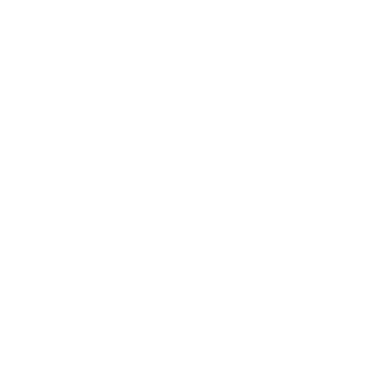 Viagens Marítimas (Navio)
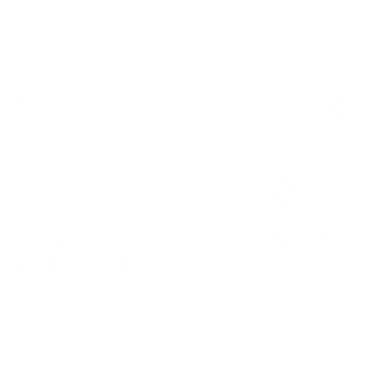 Viagens Terrestres (Carro* e Ônibus)
Benefício não válido para os Planos Direto.
*Viagens com distância acima de 100km.
¹ Inclusão da cobertura de DMHO com extensão para COVID 19 para todos os planos
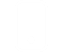 Saúde na Tela
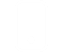 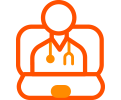 Médico na Tela
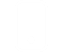 Especialistas & Pronto Atendimento
Na SulAmérica é possível agendar consultas com médicos à distância através do App SulAmérica Saúde.Você contará com médicos de plantão disponíveis 24 horas por dia, todos os dias, inclusive feriados (Médico na tela – Pronto Atendimento). E se preferir, também poderá agendar as suas teleconsultas com médicos da rede referenciada, em diversas especialidades (Médico na tela – Especialista).

Pelo aplicativo SulAmérica Saúde
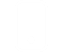 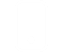 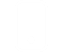 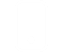 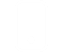 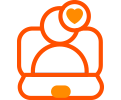 Psicólogo na Tela
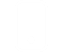 De um jeito fácil, oferecemos o serviço de Psicoterapia por videoconferência.
Disponível para beneficiários acima de 18 anos. Com o pedido médico em mãos, o próprio beneficiário irá agendar suas sessões com uma equipe de psicólogos on-line 24h por dia.

Pelo aplicativo SulAmérica Saúde
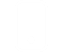 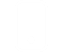 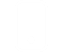 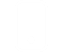 *Consulte as regras dos serviços, os planos elegíveis e quando usar o Médico na Tela e Psicólogo na Tela em www.sulamericasaudeativa.com.br.
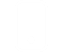 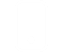 Descontos
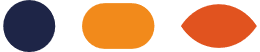 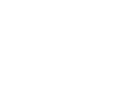 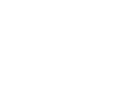 Farmácias
SulaMais
Rede ampliada de farmácias com descontos exclusivos para você!+ de 25 mil farmáciasDrogaria São Paulo, Droga Raia, Drogasil, Pague Menos, Onofre, Pacheco, Panvel, Farmais, Araújo
Entre outras!Garanta descontos em medicamentos, perfumaria, higiene pessoal e beleza.
Descontos* em:
Vacinas
Materiais hospitalares
E muito mais.

(*) A disponibilidade do desconto é concedida de acordo com a região. 


           Produto Hospitalar (HO)¹
Desconto de 30% em consultas particulares
Desconto de até 45% em Laboratórios

¹ Desconto exclusivo do Produto Hospitalar (HO)
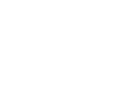 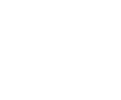 🖰 www.sulamais.com.br
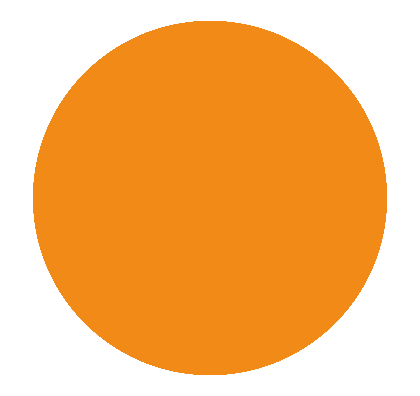 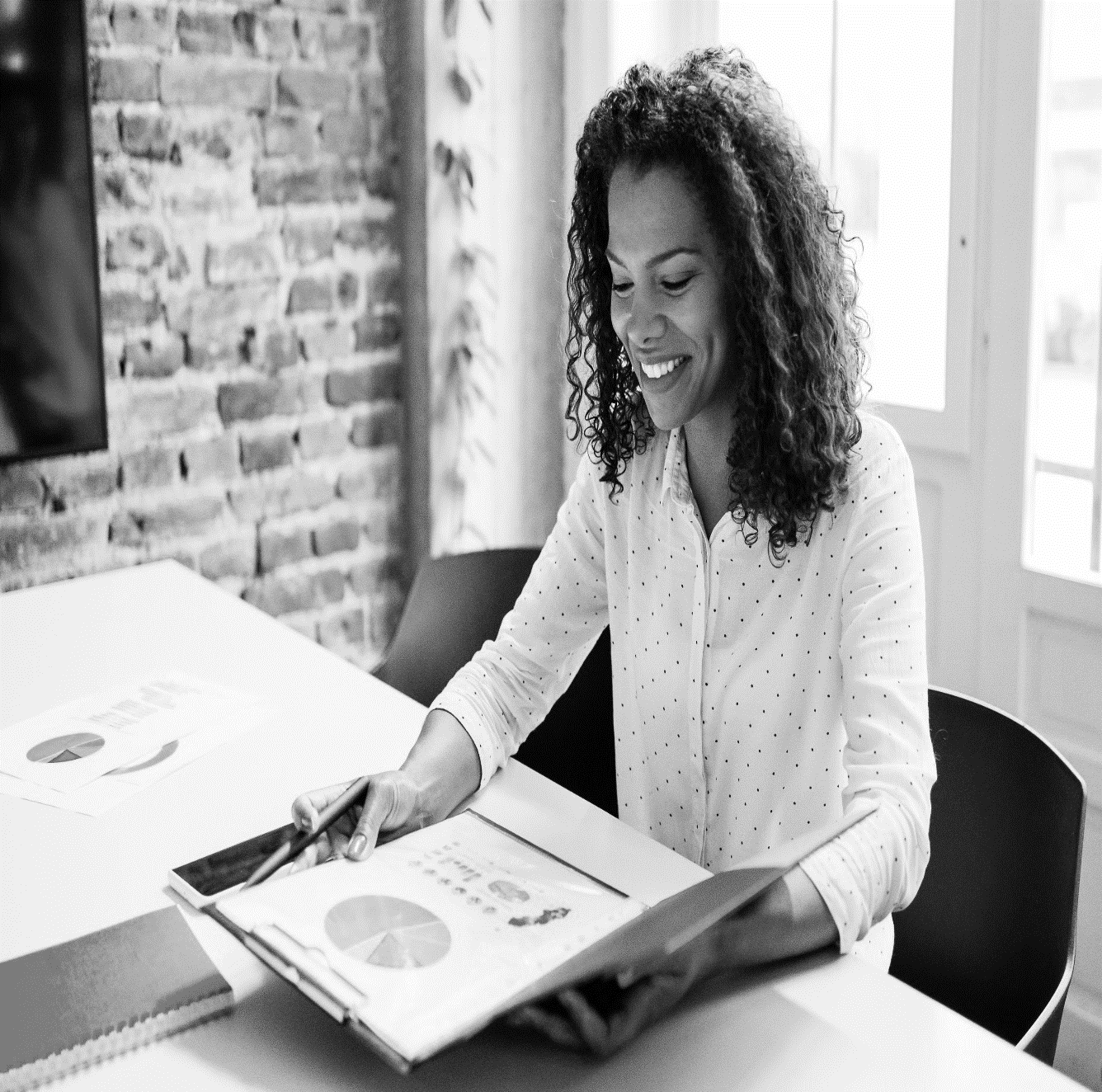 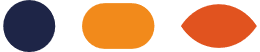 Regras de Comercialização
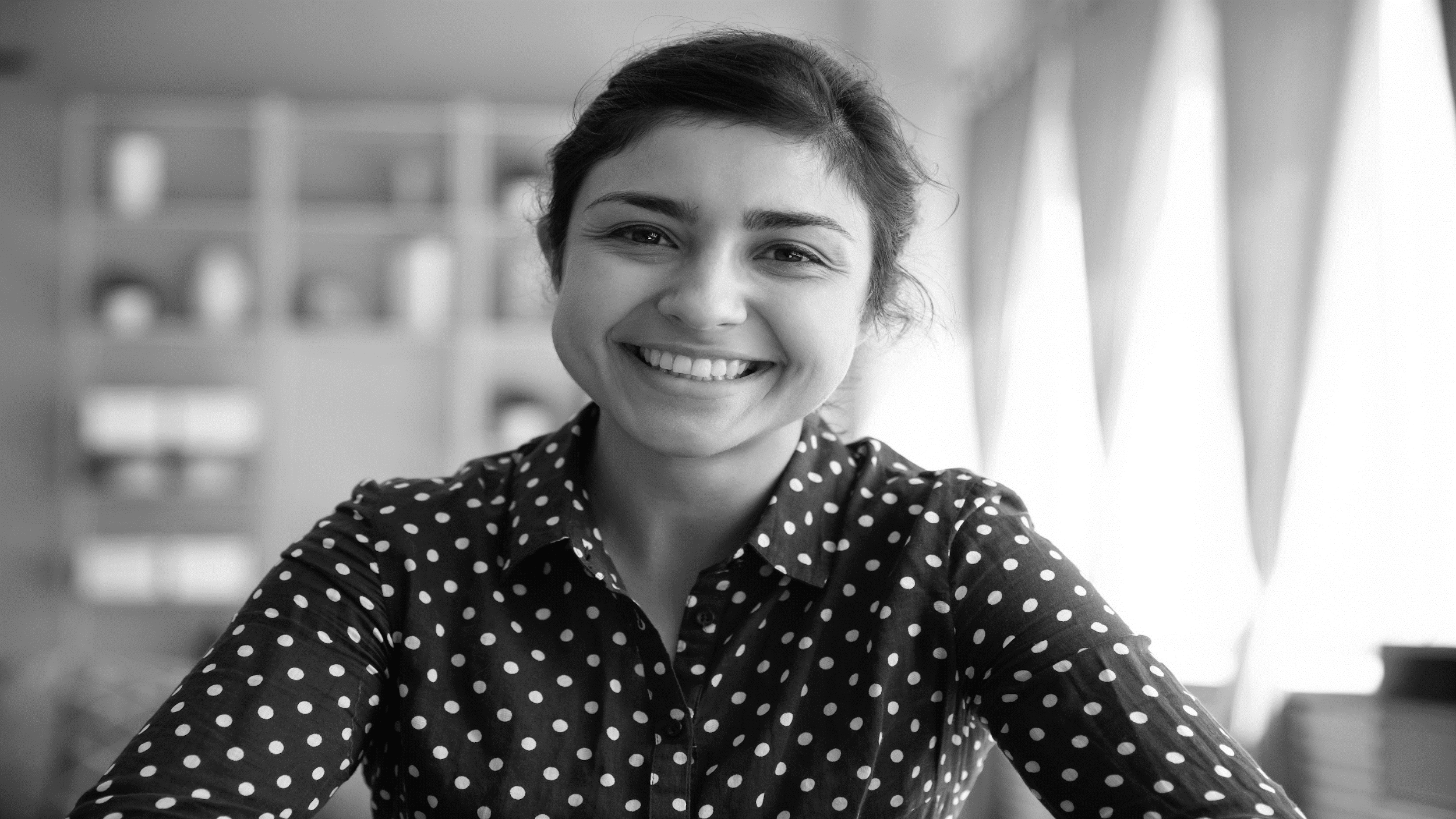 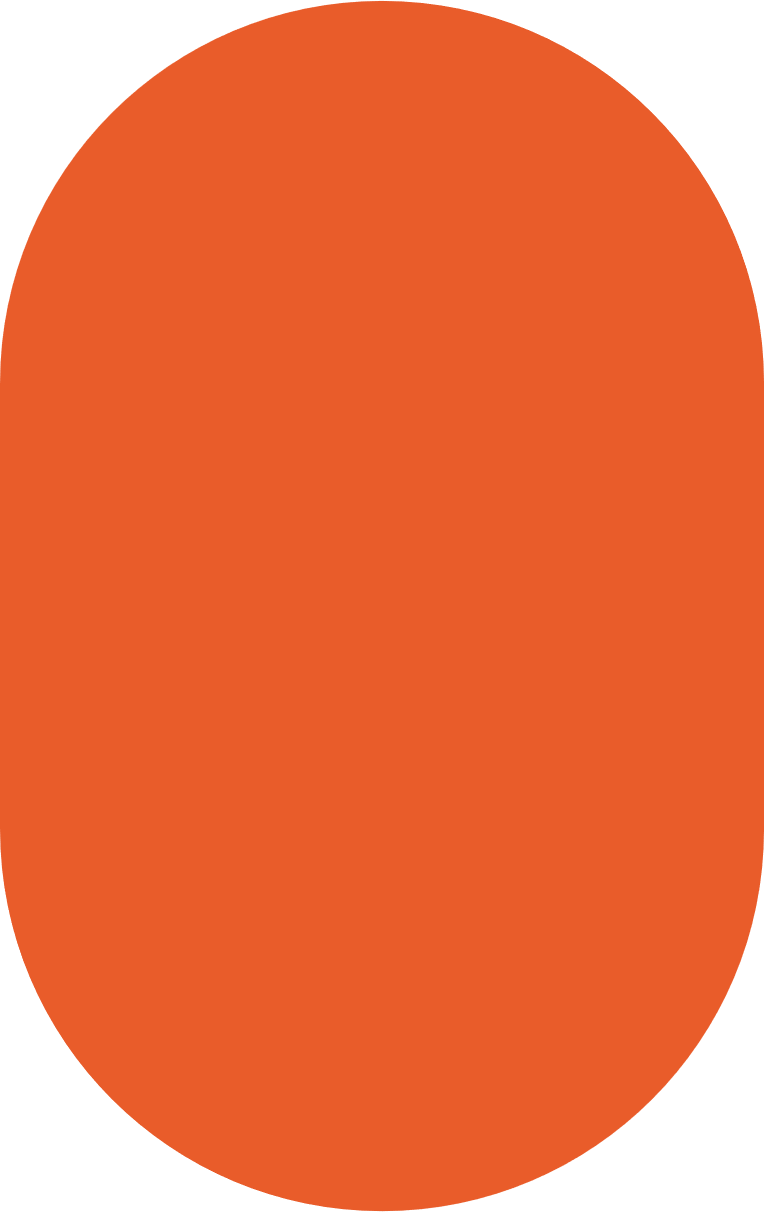 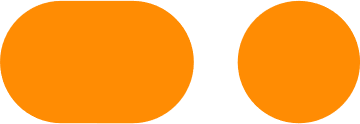 PME
PME (03 a 29 vidas)
Condições de Contratação
Tamanho do grupo: Empresas de 03 a 29 vidas, mínimo de 1 titular
Contratação:
Regra Compulsória: Adesão para 100% de uma ou mais categorias abaixo:
Contrato social   -  Sócios, Administradores e Diretores.
FGTS - Empregados em regime CLT.
Carta de não-adesão: Caso algum sócio ou funcionário não tenha interesse em ser incluído no seguro, deverá encaminhar carta declarando a não adesão e comprovante do plano de saúde vigente, exceto para MEI.
 
Regra Flex: Contratação sem exigência de 100% da empresa, desde que contrate o Saúde + Odonto. Os grupos de cada produto podem ser diferentes. Quem não aderir na implantação poderá ser incluído depois com todas as carências.

Regra CBO: Contratação exclusiva para 100% de uma ou mais categorias¹:
Diretores, Superintendentes, Gerentes, Supervisores e Coordenadores.
¹ A análise das categorias será conforme código principal (família) da Classificação Brasileira de Ocupações (CBO) relacionadas no FGTS.
Titular
Administradores, Diretores e Sócios (mínimo de 6 meses de contrato social)
Empregados
Estagiários (sem limite de idade)
Aprendizes (maiores de 14 e menores de 24 anos)
Expatriados e Estrangeiros
Demitidos e Aposentados
PME (03 a 29 vidas)
Condições de Aceitação
Dependente
Opção de plano será igual ao do segurado titular;
Cônjuge;
Companheiro(a);
Filhos/Enteados: até 44 anos, 11 meses e 29 dias;
Netos: até 17 anos, 11 meses e 29 dias, com 12 meses de plano anterior;
Em caso de Recém Nascido seguirá a carência do Titular, sem necessidade de 12 meses no plano anterior.
 
Agregados
Opção de plano será igual ao do segurado titular;
Genro/Nora: O filho ou filha do titular precisa estar no grupo familiar para fazer a ponte/vínculo com o titular - até 44 anos, 11 meses e 29 dias, com 12 meses de plano anterior. Regra não válida para MEI;
Padrastro/Madrasta: até 64 anos, 11 meses e 29 dias, com 12 meses de plano anterior, sem DS positiva e apenas para grupos a partir de 5 vidas. Regra não válida para MEI;
Pai/Mãe: até 64 anos, 11 meses e 29 dias, com 12 meses de plano anterior, sem DS positiva e apenas para grupos a partir de 5 vidas. Regra não válida para MEI;
Irmãos: até 64 anos, 11 meses e 29 dias, com 12 meses de plano anterior, sem DS positiva e apenas para grupos a partir de 5 vidas; Em caso de Recém Nascido seguirá a carência do Titular, sem necessidade de 12 meses no plano anterior.
Sobrinhos: até 44 anos, 11 meses e 29 dias, com 12 meses de plano anterior; Em caso de Recém Nascido seguirá a carência do Titular, sem necessidade de 12 meses no plano anterior.
PME (03 a 29 vidas)
Ex-SAS com Seguro Cancelado
Vigência e Reajuste
Não serão aceitas empresas que tenham tido o Seguro Saúde SulAmérica cancelados por fraude.

Nos casos de cancelamento por Sinistralidade, Inadimplência ou Solicitação: A análise de aceitação se dará somente após 6 meses da data de cancelamento do seguro, desde que não apresentem débitos anteriores.


Nota: Não haverá pagamento de agenciamento para empresas canceladas há menos de 1 ano ou para beneficiários oriundos de qualquer carteira.
Vigência da apólice: 12 e 24 meses.

Início da vigência: dia subsequente à quitação do primeiro boleto.

Reajuste:
Será aplicado anualmente, em periodicidade não inferior a 12 meses, considerando:

A sinistralidade da carteira das empresas de até 29 vidas e;
A variação dos custos: médicos hospitalares (VCMH), de administração, de comercialização e de outras despesas incidentes sobre a operação do seguro, além de incorporações tecnológicas e coberturas adicionais.
PME (03 a 29 vidas)
REGRAS GERAIS:

Válido para empresas com plano anterior em congêneres, cuja a proposta tenha sido transmitida em até 60 dias do vencimento da última fatura paga.

 Inclusões ocorridas após 30 dias da data do evento (admissão, casamento, nascimento e/ou adoção), não serão elegíveis a redução de carência.

 Redução de carência da congênere válida a partir de 3 vidas, considerando o total de vidas do contrato.

Para as operadoras Amil, Golden, HapVida, CNU e algumas Unimeds, é necessário ter o mínimo de 5 vidas. Considerar 5 vidas na proposta e não 5 vidas da mesma operadora. (Consulte as operadoras no quadro a seguir e o mínimo de vidas exigidas no contrato)

 Idade limite para redução de carência é de até 64 anos, 11 meses e 29 dias.

Para propostas com Declaração de Saúde positiva, os proponentes ou dependentes seguráveis, estão sujeitos a cumprimento de CPT de até 24 meses.

 Solicitação de comprovante de endereço para MEI e empresas recém-constituídas (até 6 meses):
Não serão mais isentas as regiões de SP, RJ e PB;
Serão aceitos os seguintes comprovantes: contas de água, luz ou telefone no nome da empresa, de sócio, cônjuge, pai ou mãe. Os comprovantes devem estar no endereço de constituição da empresa de acordo com a Receita Federal.

Empresas com apenas 1 titular, solicitação de comprovante de endereço, independente da natureza jurídica ou data de constituição.
Carência
Regras de carência por grupo de vidas:
Válido para cotações a partir de 22/07/2024
Nota: Consulte seu gestor de vendas sobre promoções vigentes para aceitação de agregados e redução de carência.
PME (03 a 29 vidas)
TABELA DE CONGÊNERES – Válida para todos os planos:
Carência
Regras de carência por grupo de vidas:
Válido para cotações a partir de 22/07/2024
* Todas Unimeds não relacionadas no quadro “Grupo de 3 a 29 vidas”
TABELA DE CONGÊNERES – Aplicável exclusivamente para o Direto Nacional:
Grupo de  3 a 29 vidas
Caso queira consultar as demais regras de carência, consulte nossa
Nota: Consulte seu gestor de vendas sobre promoções vigentes para aceitação de agregados e redução de carência.
Tabela de Carências
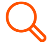 PME (03 a 29 vidas)
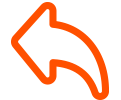 Tabela de Carências
Importante: as reduções de carência serão avaliadas independente do padrão de acomodação do plano anterior (congênere).
PME (03 a 29 vidas)
Cobertura Parcial Temporária - CPT
Suspensão de cobertura:

Máximo de 24 meses, contados a partir da data de vigência do segurado.

Cirurgias
Leitos de alta tecnologia (UTI)
Procedimentos de alta complexidade Relacionados a: Doenças e/ou Lesões preexistentes
Para segurados de planos anteriores SulAmérica:

Individual, Adesão, Empresarial, PME Mais e PME: o período de vigência do segurado no plano anterior será considerado como prazo de CPT cumprido, para efeito de aproveitamento.

Administrado: não haverá aproveitamento de prazo de CPT cumprido.


Caso o proponente tenha interesse, poderá ter auxílio de um médico referenciado da SulAmérica para preenchimento da declaração de saúde.
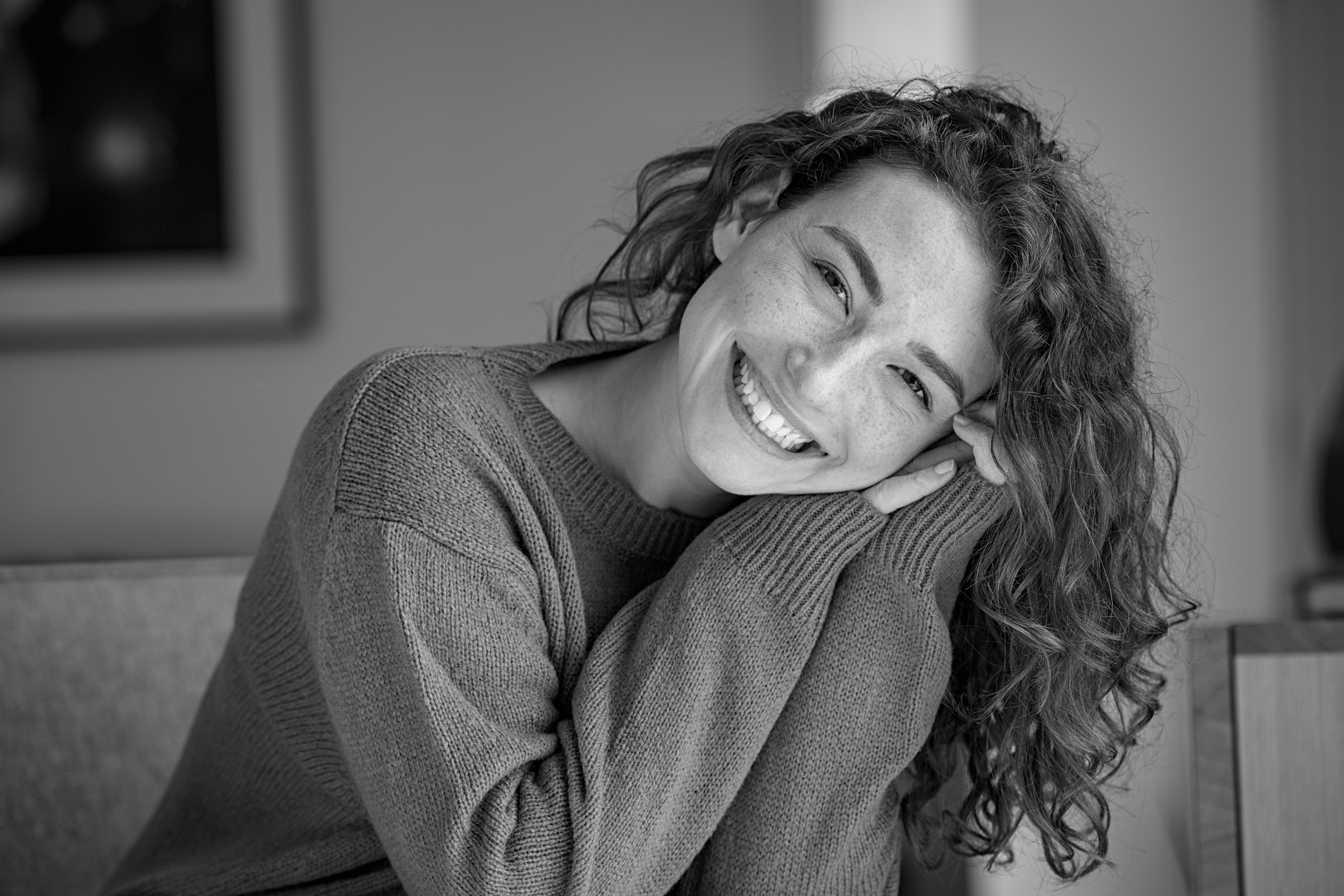 Obrigado!
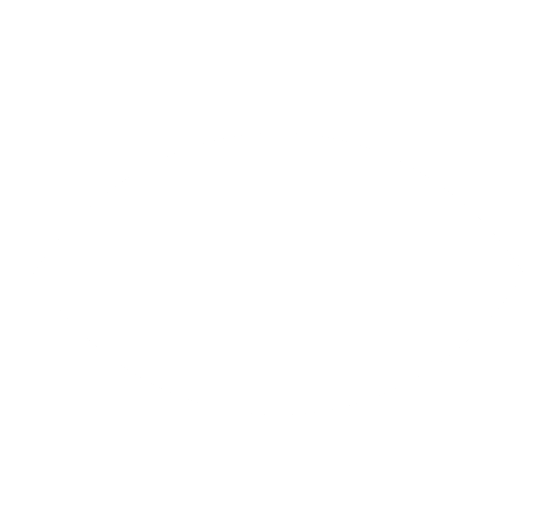